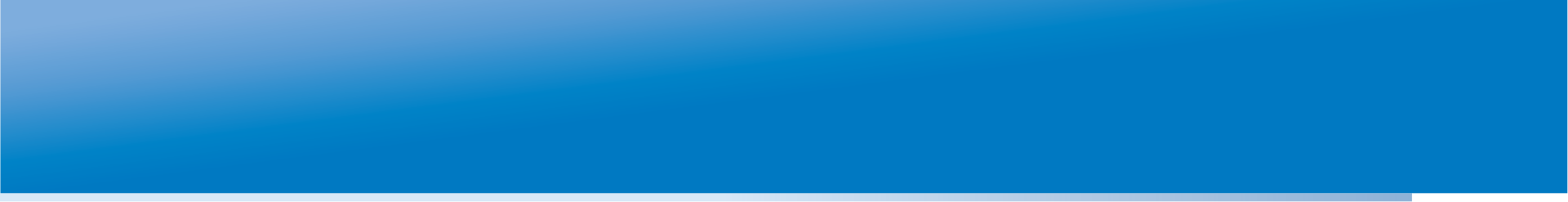 Учебный курс
«Национальные экзамены и мониторинги учебных достижений: интерпретация и представление результатов для различных групп пользователей»
14-17 мая 2013 года, г. Москва
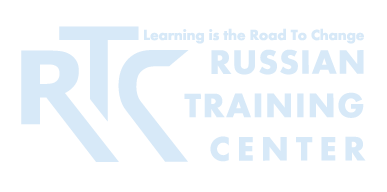 СЕССИЯ 12
Как писать для СМИ
Анна Курская
РИА Новости
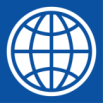 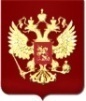 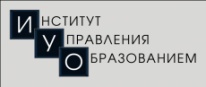 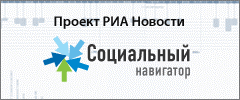 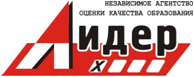 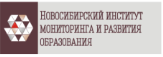 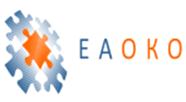 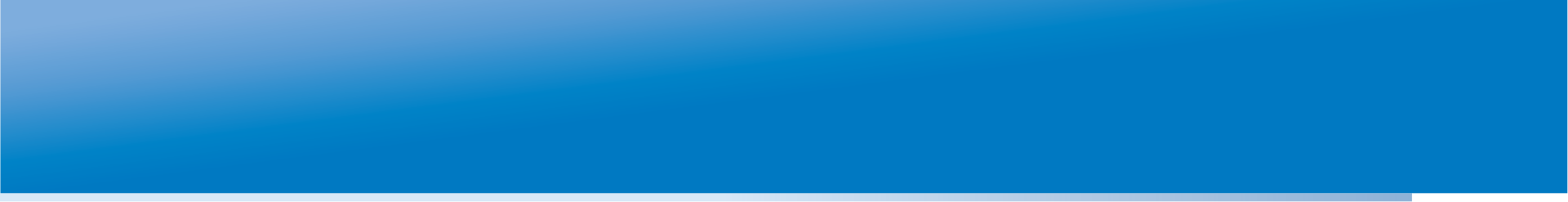 Требования к тексту
Статья должна быть

 понятна читателю

 интересна читателю
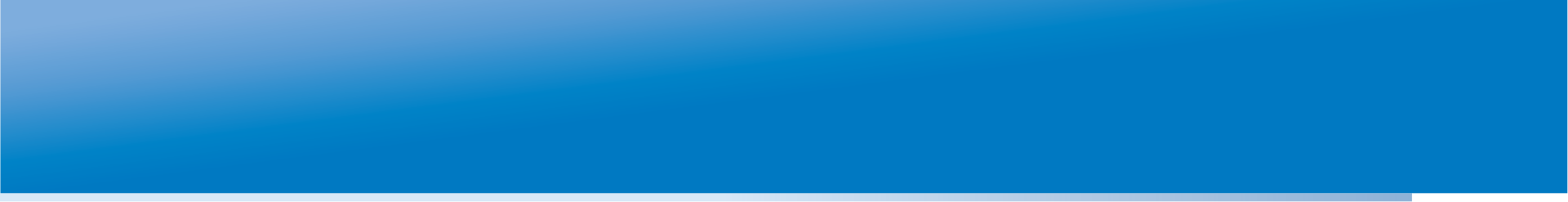 Инфоповод или история?
Исследование – это инфоповод.

Читателя интересует история.

Надо сделать ее из инфоповода.
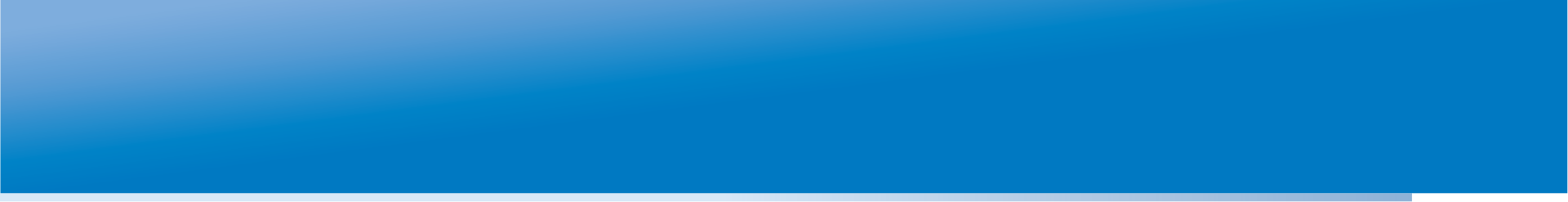 Что интересно читателю?
Читателя интересуют истории, которые:

 влияют или могут повлиять на его жизнь;
 влияют на те истории, которые могут повлиять на его жизнь;
 вызывают в нем интерес, эмоции (сочувствие, возмущение, восторг).
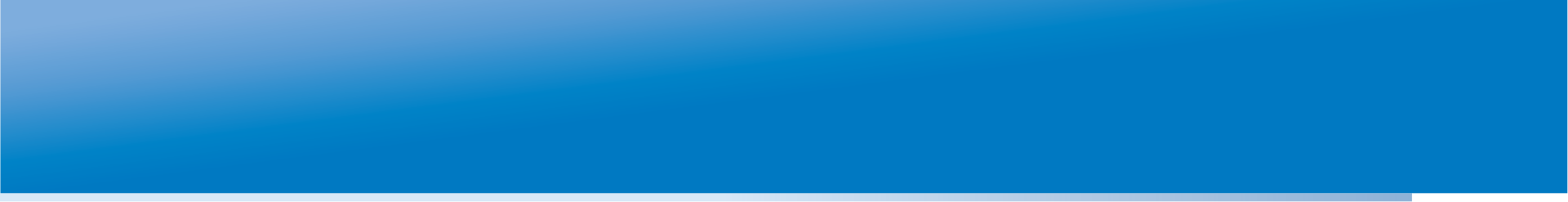 Контекст вашей истории
В начале статьи должен быть ответ на вопрос:

 как история влияет на жизнь читателя;
 как она влияет на те истории, которые могут повлиять на его жизнь;
 почему история интересна читателю.
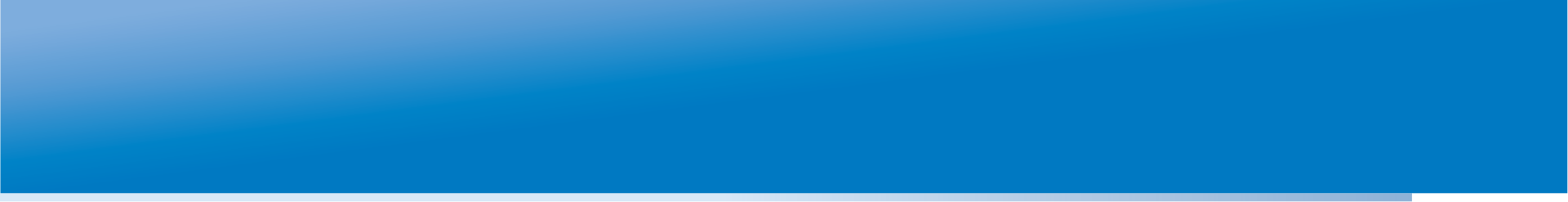 Борьба с профессионализмом
Узкий специалист перестает быть понятным.

Читатель не в курсе всех тонкостей, он не следит за развитием событий.

Надо объяснить ему, что происходит, и почему это важно.
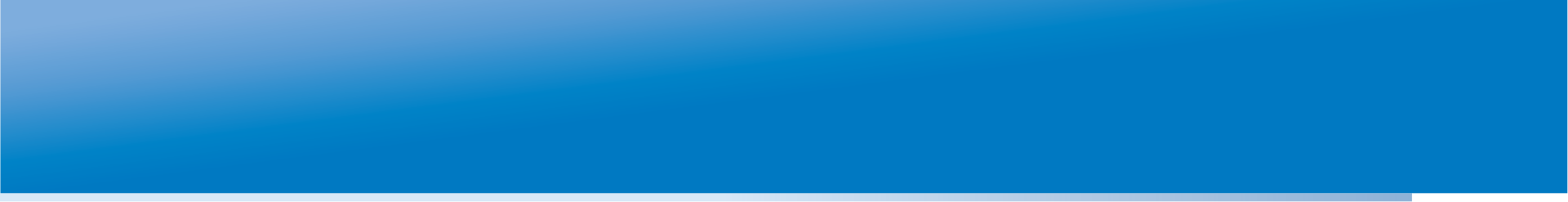 Чтобы материал состоялся
- Контекст

 Новое развитие

 Интересный поворот
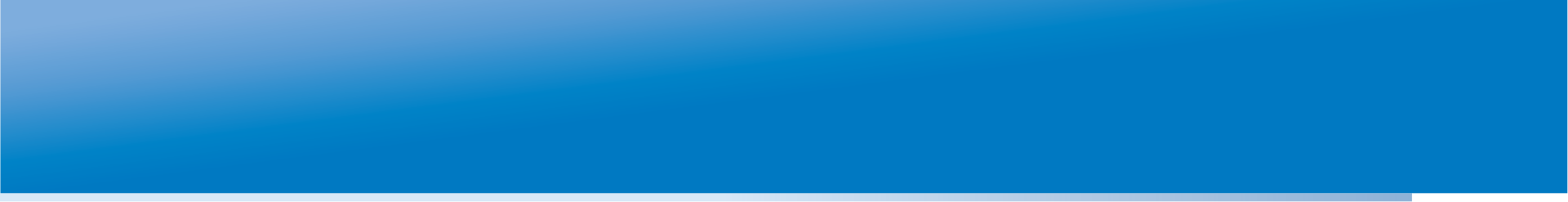 Перевернутая пирамида
Самая важная информация должна быть наверху.

История вопроса, описание методики, справочная информация должны быть внизу.
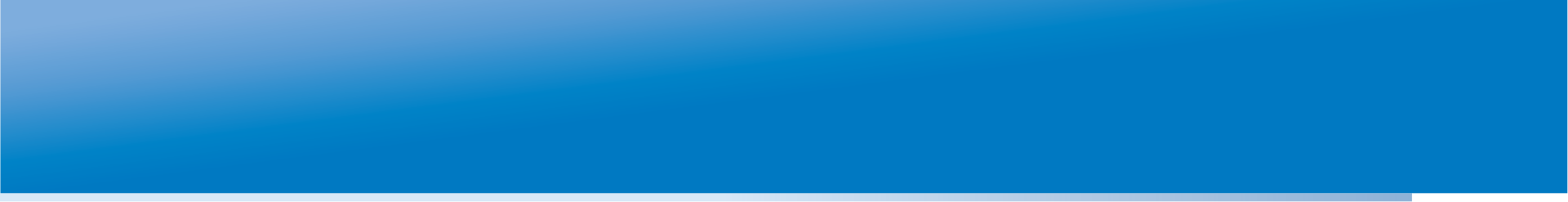 Первый абзац
Читатель принимает решение за 10 секунд.

60% читателей читают заголовок + 1 абзац

В 1 абзаце кратко выражаем суть материала.

«Я написал эту историю, потому что…»
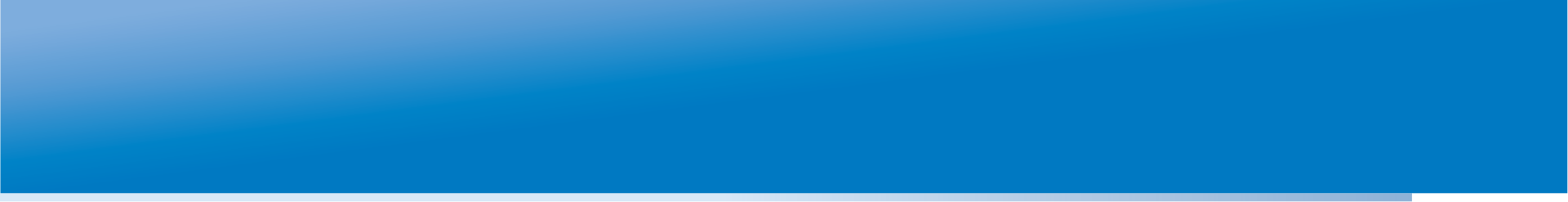 Ответы на пять вопросов
Первый абзац отвечает на вопросы:

 Кто?
 Что?
 Где?
 Когда?
 Почему? или Что будет дальше?
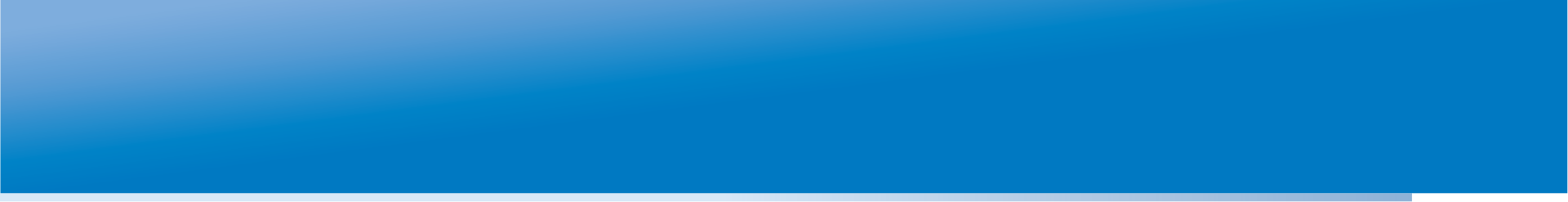 Пять ключевых слов
Надо найти пять слов, которые отражают самую суть истории.

Эти слова должны войти в 1 абзац.

В идеале 3 из 5 слов должны войти в заголовок.
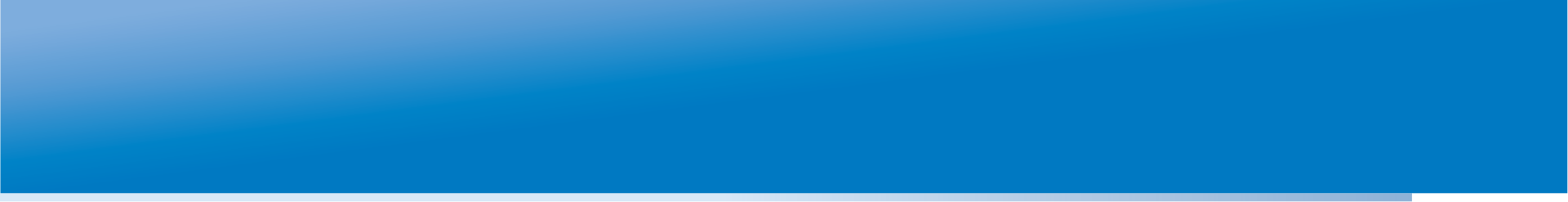 Делим текст на части
Составляем план статьи.

Читатель устает от непрерывного текста.

Подзаголовки – лучше, если будут информативными.
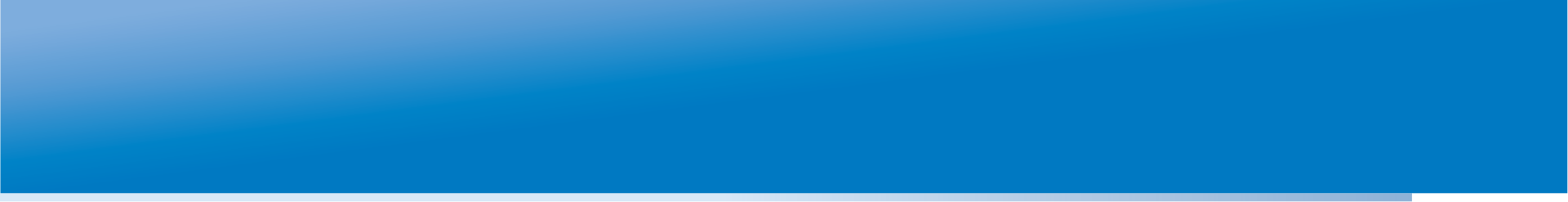 Общий стиль
Писать просто, четко излагая свою мысль, аргументируя.

Избегать бюрократизмов.

Плохо: страдательный залог, 
безличные предложения, длинные предложения.
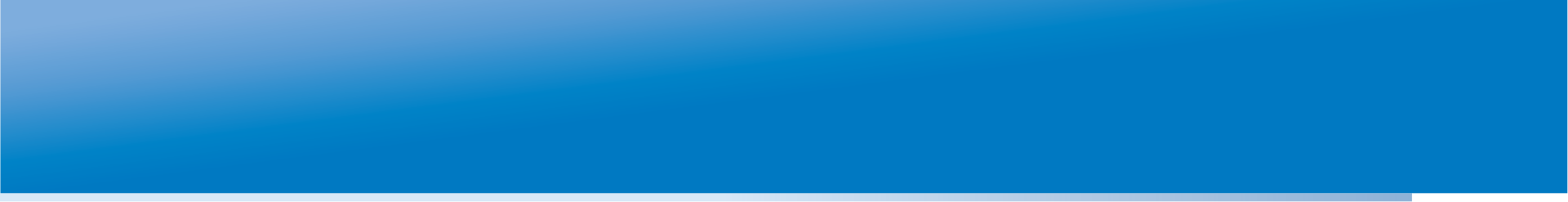 Как представлять числа
Числа надо давать в сравнении.

Прирост или убыль в процентах следует соотносить с временным интервалом.

Читатель должен понять: это много или мало?

С цифр предложения не начинаем.
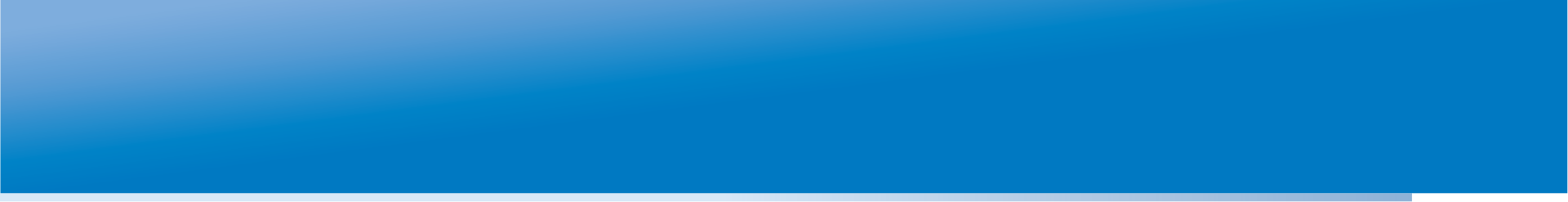 Перечитываем текст
Если все требования соблюдены, и логика изложения нигде не нарушена, можно отправлять текст в редакцию.
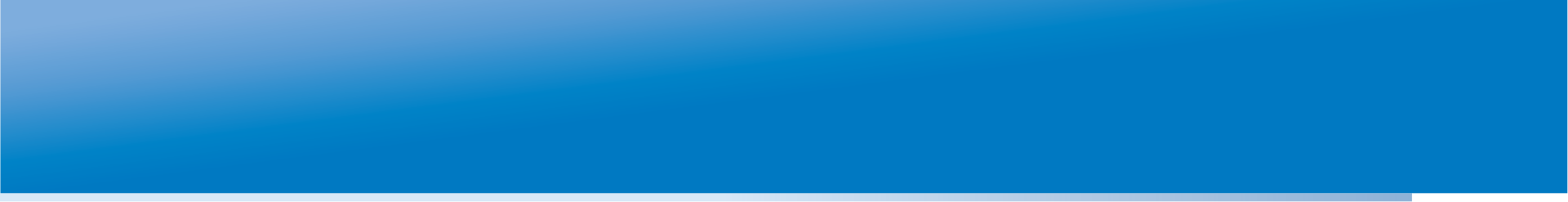 СПАСИБО ЗА ВНИМАНИЕ!
kurskaya@gmail.com
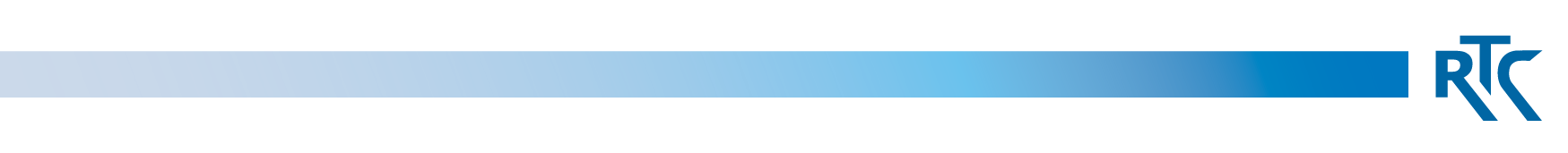 rtc.imerae@gmail.com
WWW.RTC-EDU.RU